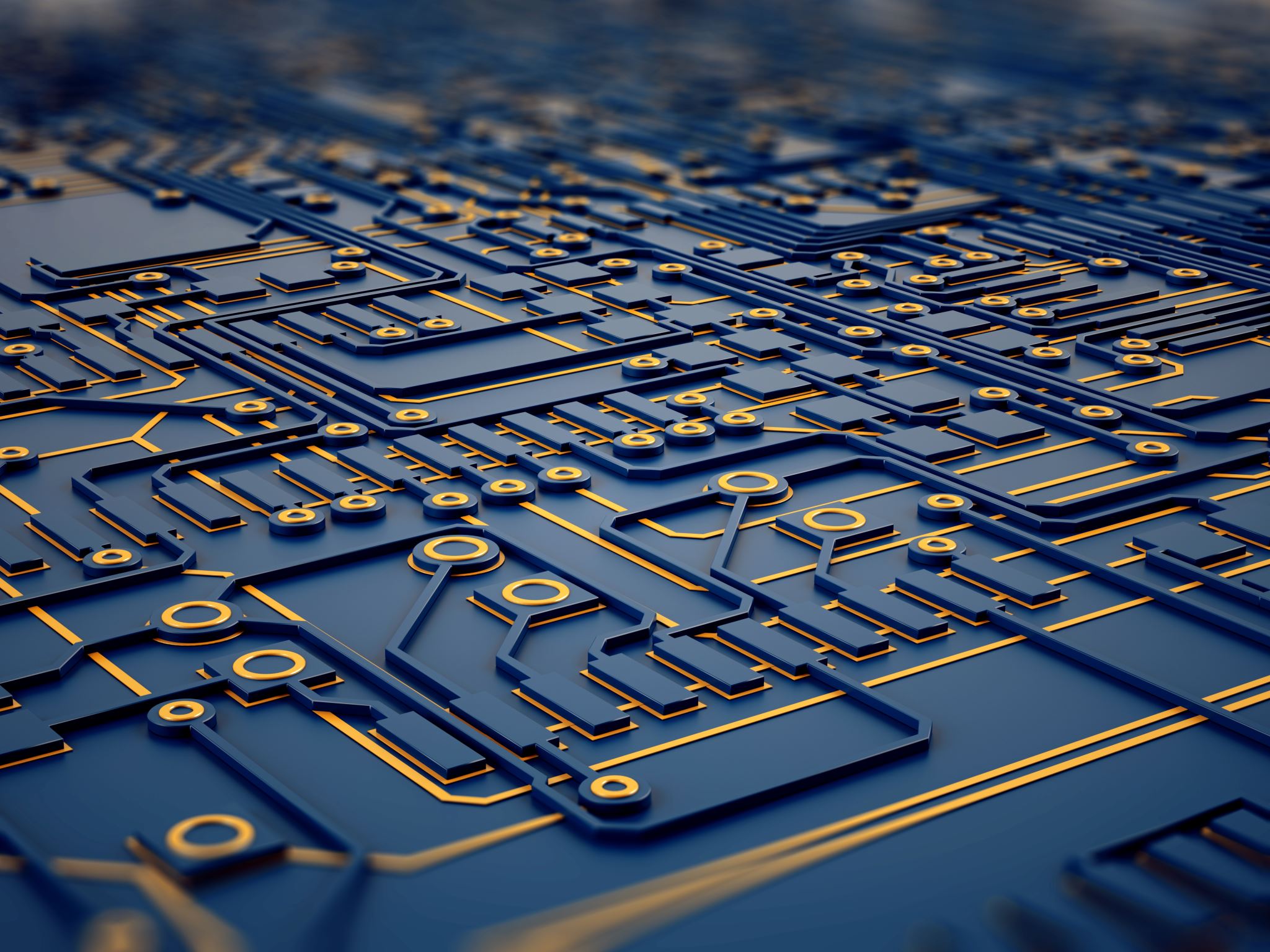 Dobro došli u šesti razred
INFORMATIKA

Učiteljica: 
Kristina Slišurić
Teme
Računala i mrežno povezivanje (14 sati)
Programiramo (20 sati)
Digitalno izražavanje i predstavljanje (20 sati)
Moji digitalni tragovi (16 sati)
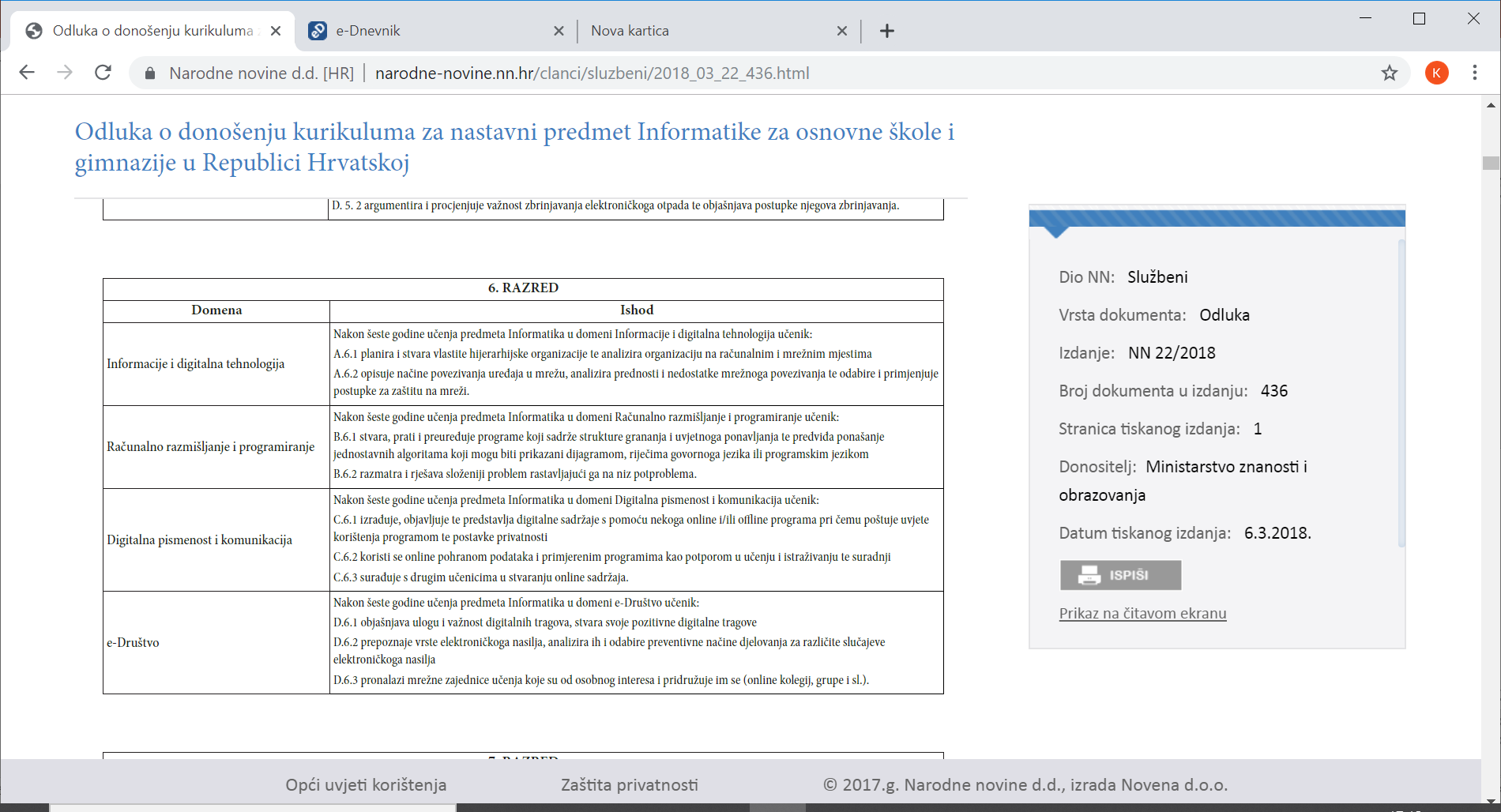 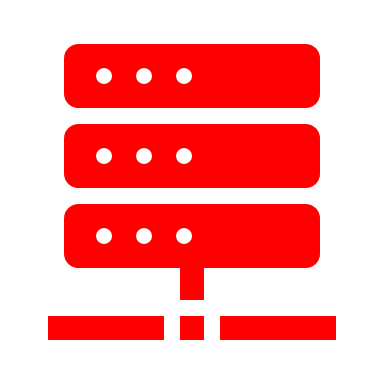 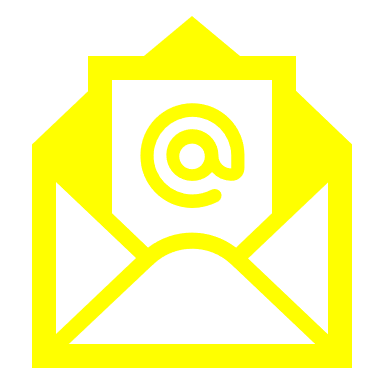 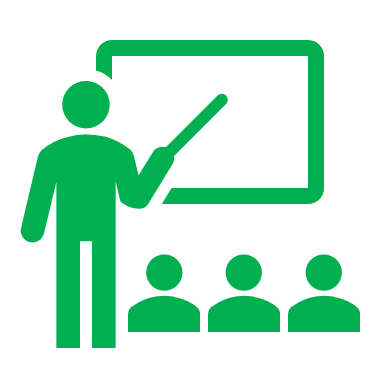 INFORMACIJE I DIGITALNA KOMUNIKACIJA
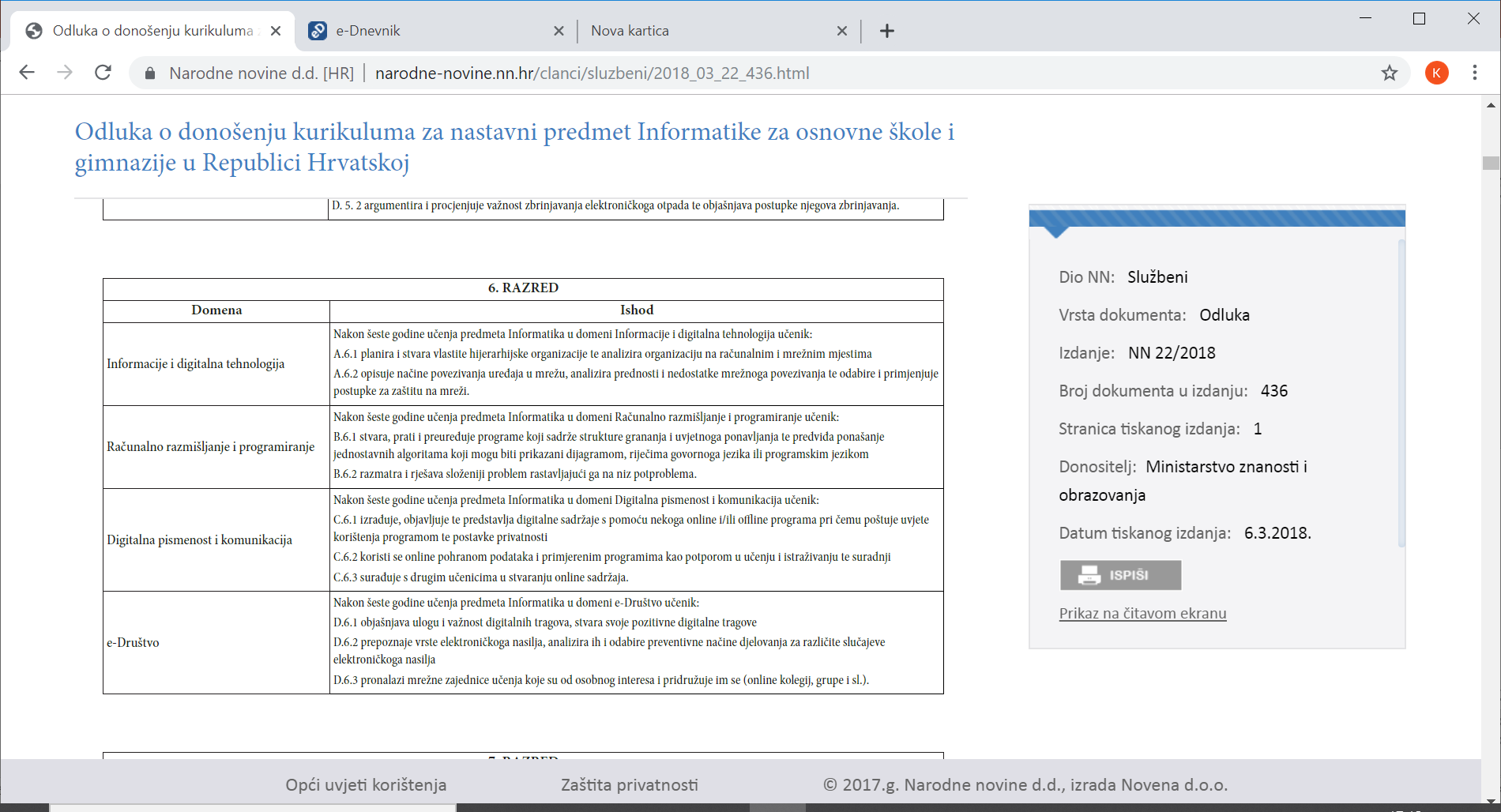 RAZINA DOBAR

A.6.1 Učenik analizira i preuređuje organizaciju na računalu grupirajući podatke prema zajedničkim obilježjima.

A.6.2. Učenik razlikuje vrste mrežnog povezivanja, prepoznaje pozitivne i negativne strane povezivanja uređaja u mrežu.
RAČUNALNO RAZMIŠLJANJE I PROGRAMIRANJE
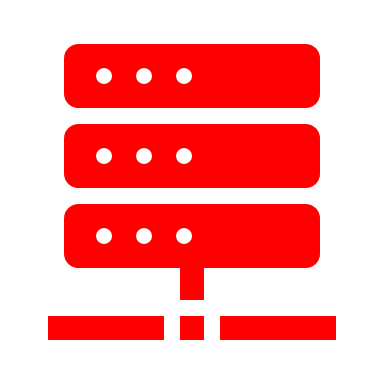 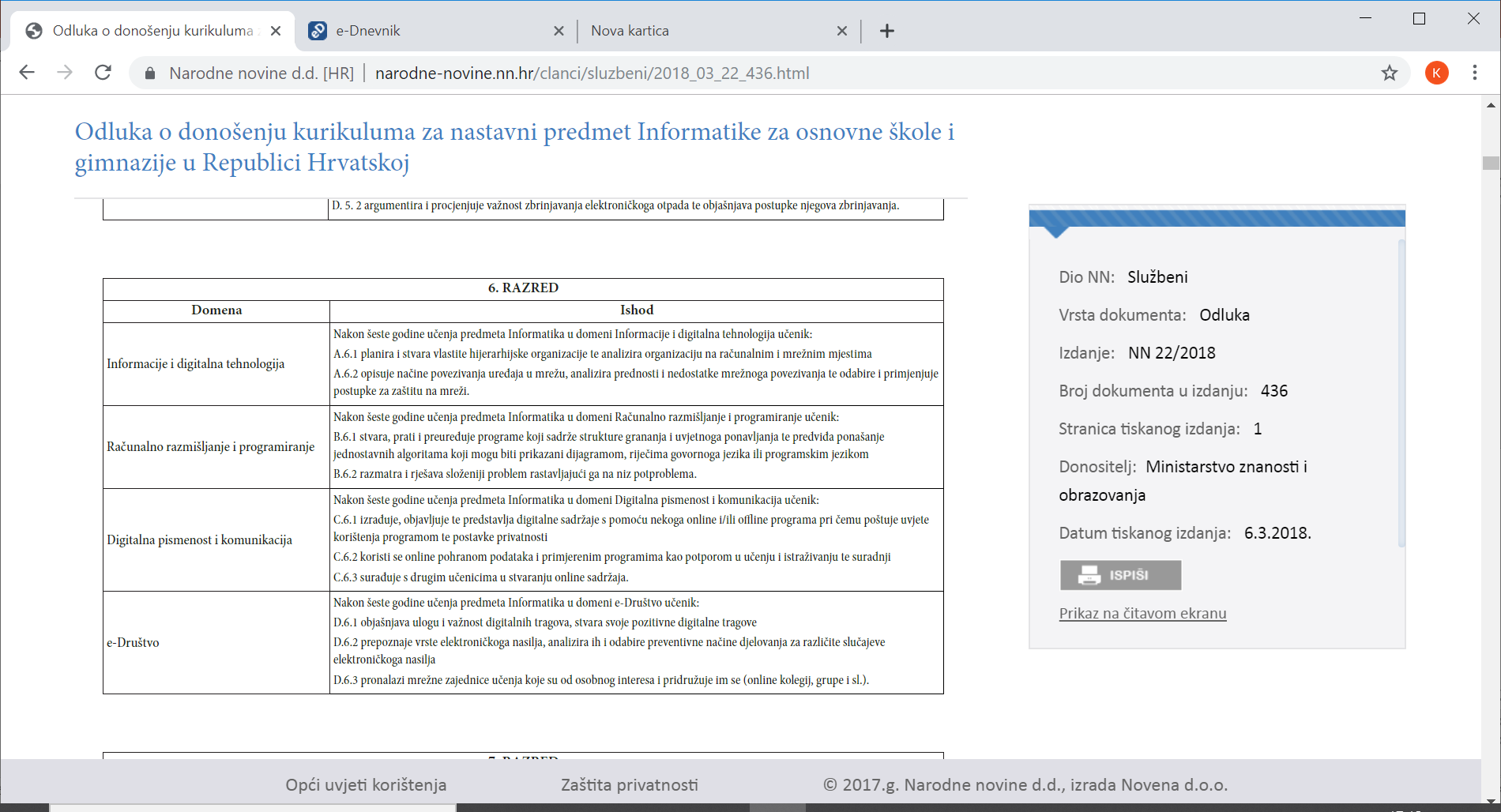 RAZINA DOBAR 
B.6.1 Učenik samostalno ili uz pomoć učitelja analizira zadani problem te predlaže koje algoritamsko rješenje. Rješenje problema prikazuje riječima govornoga jezika, dijagramom ili naredbama programskoga jezika te samostalno planira i slaže niz uputa kao rješenje problema primjenom algoritamskih struktura slijeda i grananja.
B.6.2. Učenik uz pomoć učitelja razvija plan rješavanja problema te prepoznaje u njemu potprobleme, manje probleme s kojima se već susreo, odnosno probleme koje zna riješiti.
DIGITALNA PISMENOST I KOMUNIKACIJA
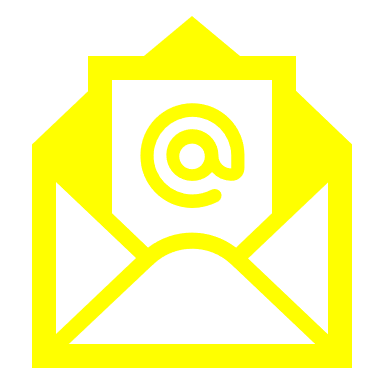 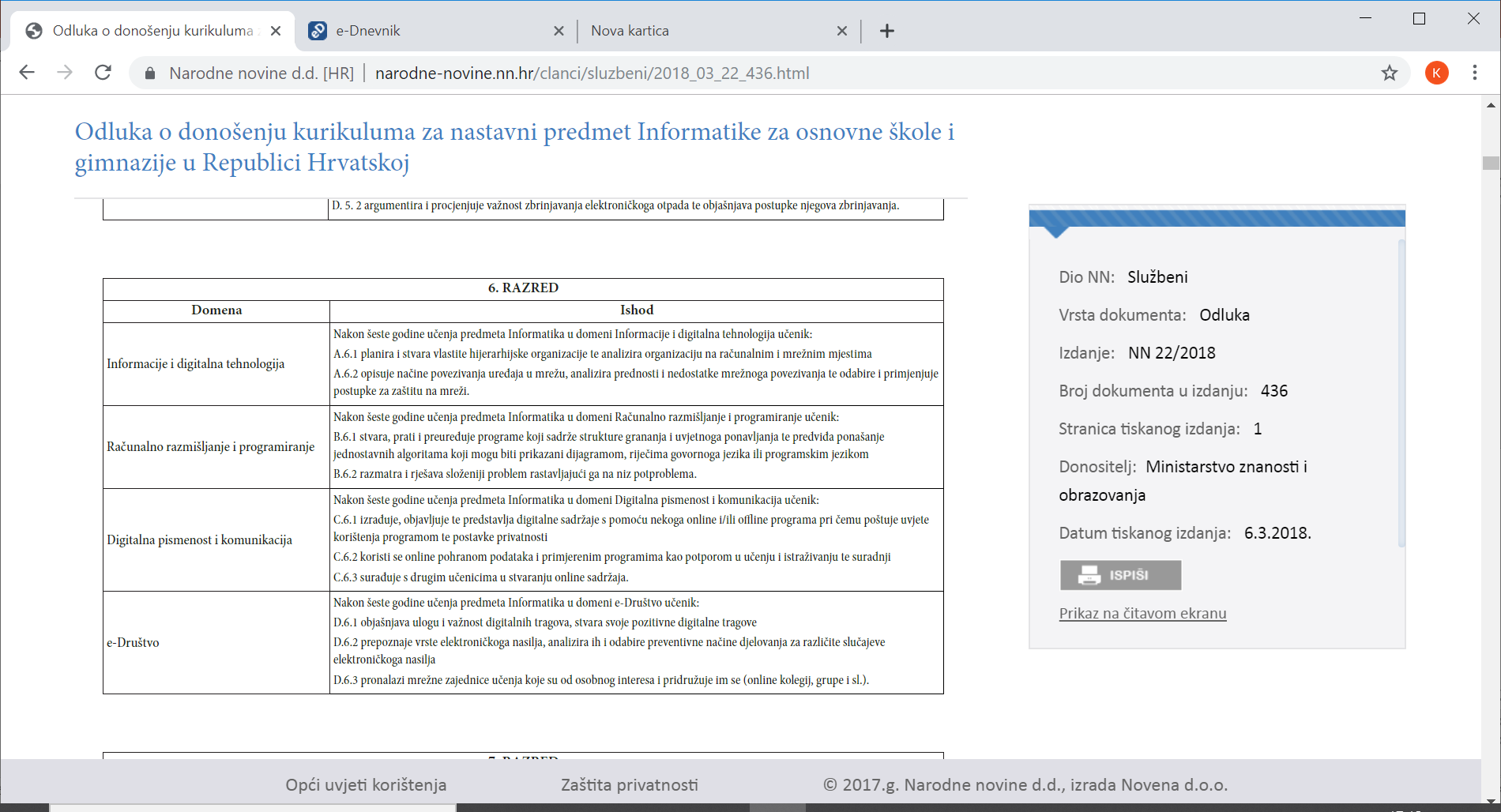 RAZINA DOBAR
C.6.1 Učenik analizira uvjete korištenja pojedinim programom.
Učenik pronalazi odgovarajuće mogućnosti programa te preuređuje digitalni sadržaj za potrebe zadatka učenja.

C.6.2 Učenik opisuje i provodi postupak prijave i odjave na online servis za pohranu poštujući pravila privatnosti.
Učenik se koristi osnovnim mogućnostima primjerenoga programa kao pomoći pri izvršavanju zadataka učenja.

C.6.3 Učenik zajedno s drugim poznatim osobama planira suradnički rad te aktivno sudjeluje u zajedničkome stvaranju online sadržaja.
E - DRUŠTVO
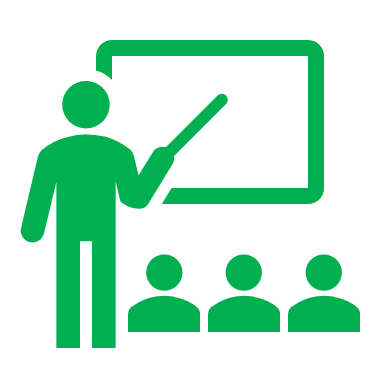 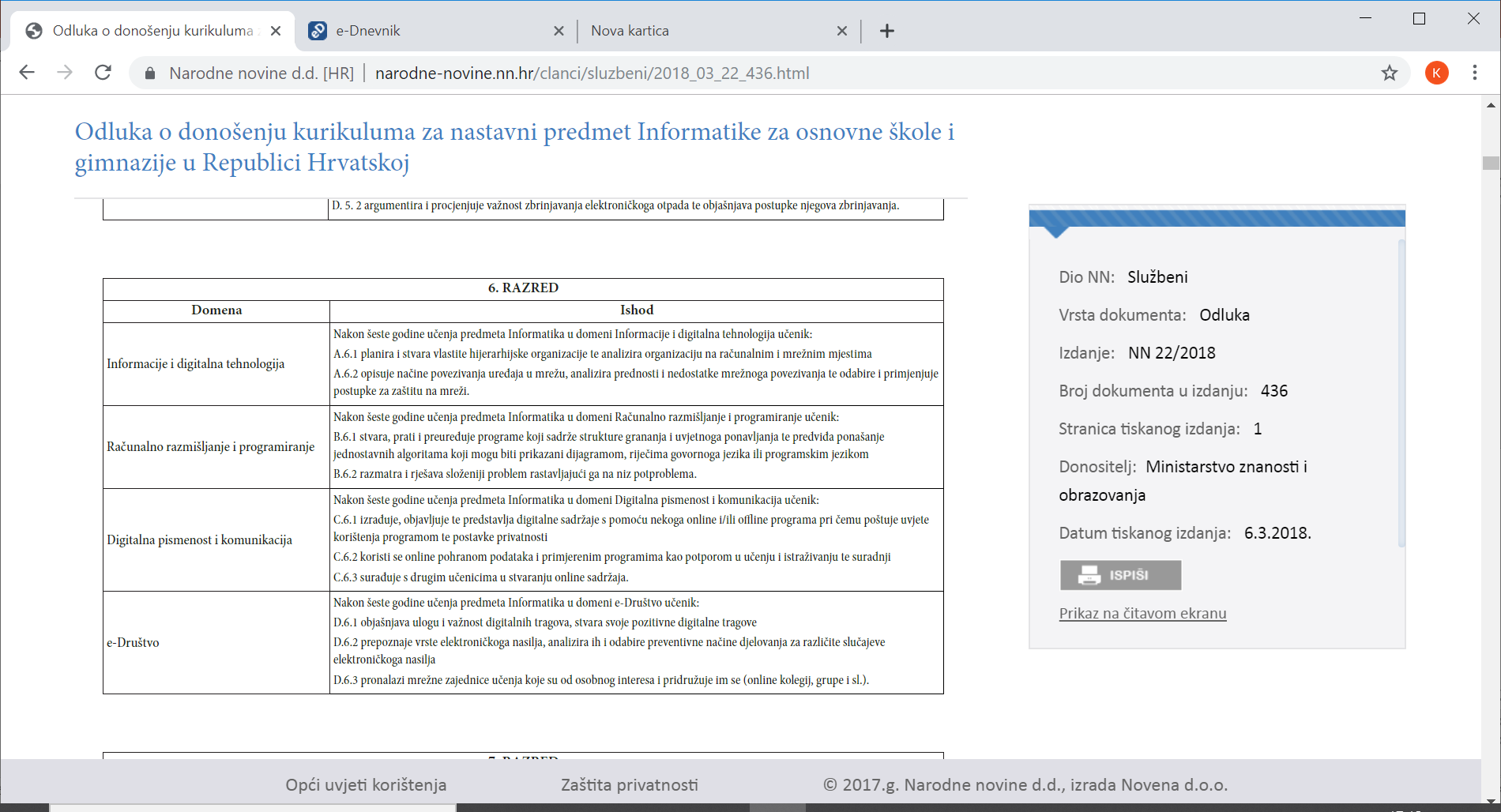 RAZINA DOBAR

D.6.1 Učenik pokazuje primjere koji ukazuju na dobre strane dijeljenja informacija na internetu i njihova brzog širenja te razlikuje primjerene informacije od neprimjerenih.
D.6.2. Učenik prepoznaje govor mržnje, uočava pozitivne i negativne strane online komunikacije.
D.6.3. Učenik provodi postupak prijave i odjave s mrežne zajednice učenja poštujući pravila privatnosti.
Učenik se koristi osnovnim mogućnostima korisničkoga sučelja mrežne zajednice učenja za izvršavanje različitih zadataka učenja.
Pristupi vrednovanju, te metode i tehnike
BILJEŠKE
BILJEŠKE
OCJENA
Usmeni odgovor
Pisana provjera
Provjera za računalu
Online provjera
Projekti
Ljestvice procjene – samopraćenje
Vršnjačko vrednovanje
Izlazne kartice
Ljestvice procjene – samopraćenje
E-portfolio  (One Drive)
Elementi vrednovanja
Usvojenost znanja
ocjene za činjenično znanje, razumijevanje koncepata, analiziranje, opisivanje, objašnjavanje, poznavanje pravila.
Rješavanje problema
ocjene za analiziranje i modeliranje problema, korake rješavanja, pisanje algoritama, provjeravanje ispravnosti algoritama, strategije pretraživanja i prikupljanja, istraživanje, samostalnost u rješavanju problema.
Digitalni sadržaji i suradnja
ocjene za odabir primjerenih programa, vještinu uporabe programa, komuniciranje u timu, suradnju na projektu, argumentiranje, predstavljanje svojih radova, odgovornost, samostalnost i promišljenost pri uporabi tehnologije te kvalitetu digitalnoga uratka.
Pitanja